Са задовољством Вас позивамо да присуствујете 
ЈАНУАРСКОМ састанаку Кардиолошке секције СЛДа, 
у организацији Клинике за кардиологију, Универзитетског клничког центра Србије
Нове препоруке у свакодневној клиничкој пракси 2024
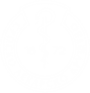 понедељак, 22. јануар 2024. године у 14 часова, Народна библиотека Србије
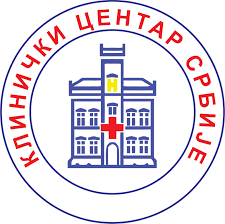 Са поштовањем и срдачним поздравима,
СЛД
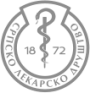 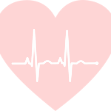 Професор др Горан Станковић, редовни члан САНУ
Руководилац Клинике за кардиологију, УКЦС
Доц. др Данијела Трифуновић Замаклар 
Председница Кардиолошке секције СЛДа